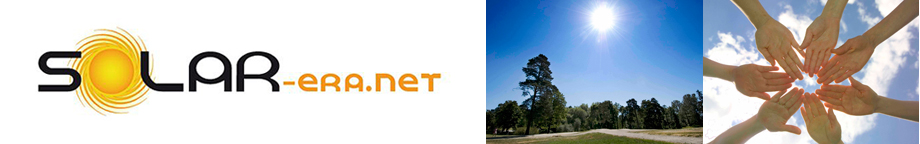 Contact details
Organisation:
Contact name: 
Country: 
Email: 
Telephone:

Organisational profile
Add your organisation logo / photo here
What challenge area is your project idea focused on for the SOLAR-ERA.NET 2nd call
E.g. PV2.2 Dedicated modules for BIPV design and manufacturing
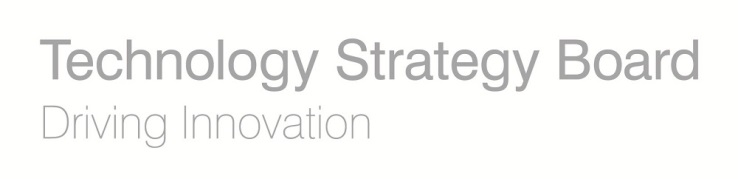 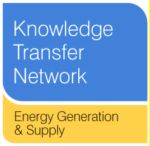 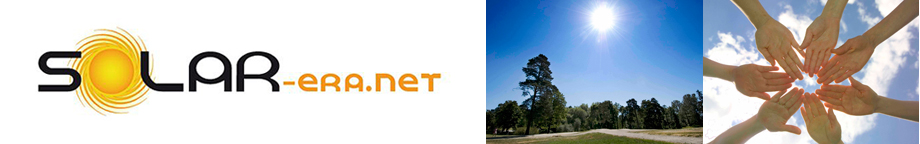 Project idea 

Give a summary of the project idea you would like to introduce at the webinar

 Include diagrams/pictures to explain your idea where possible but do not include anything commercially sensitive

Describe any partners or expertise which you would like to access for collaboration

Keep presentation clear and concise by keeping to 1 slide (remember there will be people from different countries listening!) Presentations will be a maximum of 2 minutes to allow for a number of presentations within the hour we have available

Please note: By presenting at the webinar you are giving us consent to share your contact information and the presentation. Slides will be uploaded to the Solar Eranet website at www.solar-era.net after the webinar has been completed
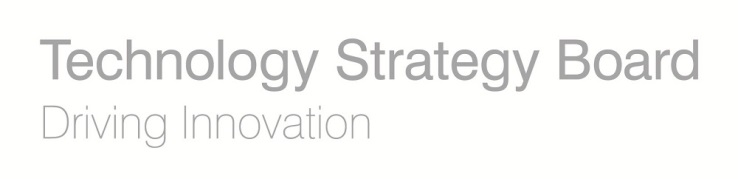 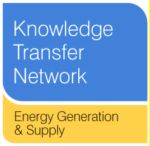